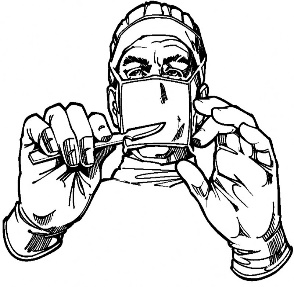 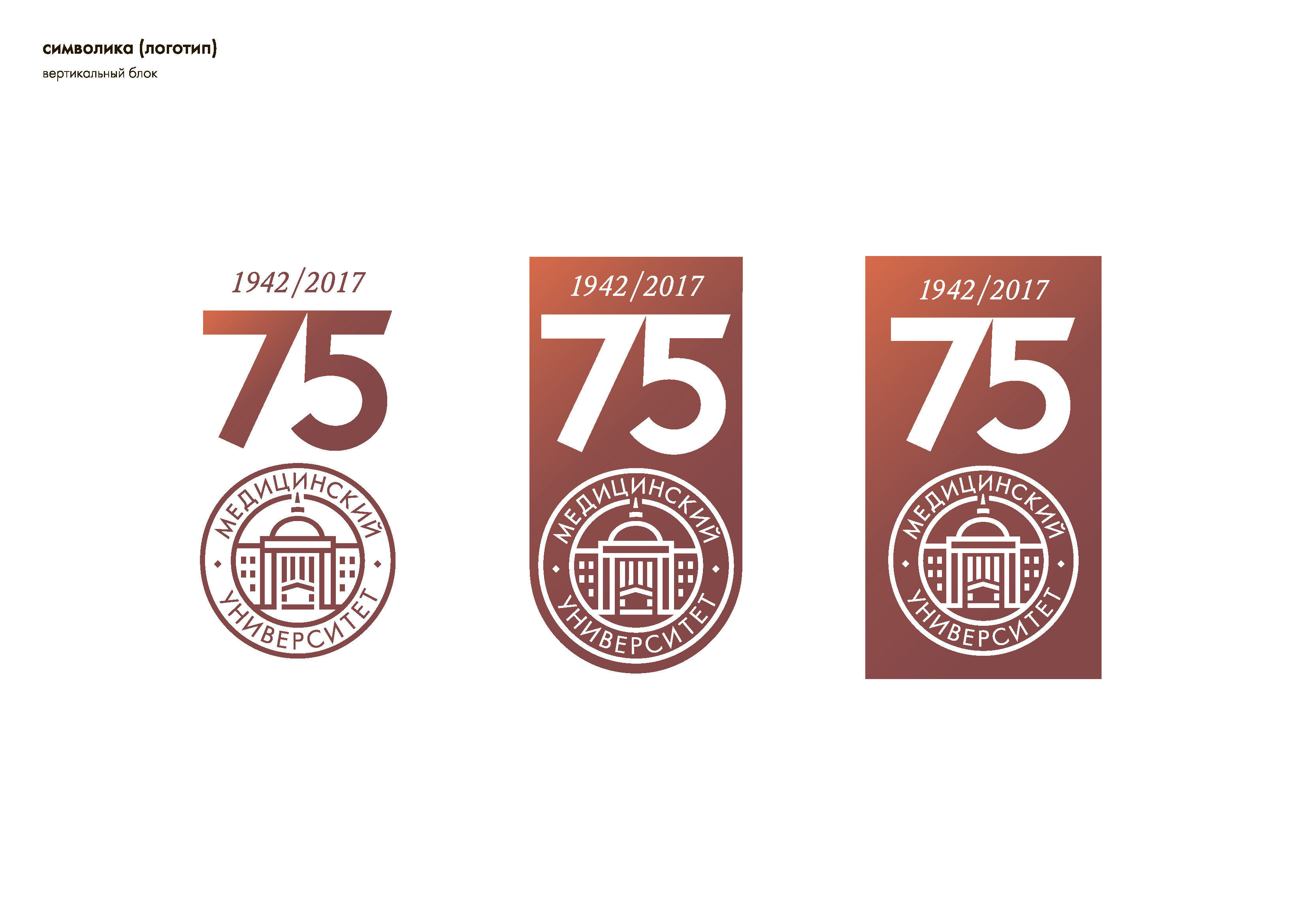 Федеральное государственное бюджетное образовательное учреждение высшего образования "Красноярский государственный медицинский университет имени профессора В.Ф.Войно-Ясенецкого" Министерства здравоохранения Российской Федерации
Кафедра общей хирургии им. проф. М.И. Гульмана
Блефаропластика
Часть 1
Выполнил: ординатор специальности 
пластическая хирургия 
Якушевич В.В.
Что такое блефаропластика?
Ее цель?
Блефаропластика – это хирургическая операция направленная на  улучшение внешнего вида век, основными показаниями которой
являются возрастные изменения параорбитальных тканей
(исключение – пластика азиатских век)

Цель – добиться наиболее возможного эстетического внешнего вида  век с обязательным сохранением естественной формы и положения  глазной щели
Функции века
Наружная анатомия век
Сагиттальный распил орбиты
Orbicularis oculi
oPars orbitalis

oPars palpebarum –
делится на
претарзальную и  пресептальную  части
Медиальный кантус
Особенность – прочно фиксирован
Представляет собой интеграцию  претарзальной и пресептальной  частей orbicularis oculi, орбитальной  септы, медиального конца связки  Lockwood, медиального рога  levator aponeurosis and связки
медиальной примой мышцы
Вставляется во фронтальный  отросток верхней челюсти тремя  путями прикрепления
oПередний – в передний слезный
гребень
oЗадний – в задний слезный гребень
oВертикальный – в медиальной  части орбиты (главнейший в  стабилизации)
Латеральный кантус
Особенность - мобилен
Представляет собой
конденсацию  фиброзный волокон Y-  образной формы
Начинается от верхней и
нижней тарзальных  пластинок и укрепляется  латеральным рогом  levator aponeurosis,
связкой Lockwood и
связкой латеральной
прямой мышцы
Крепится к латеральной  стенке орбиты(бугорок  Whitnall)
Связочный аппарат
Бабаджанян Акоп
Тарзальные пластинки
Представляют
соединительнотканную
основу век
Верхняя – в среднем 29 мм  в длину и 10 мм в ширину  (центральная часть)
Нижняя – в среднем 24 мм  в длину и 4-5 мм в ширину  (центральная часть)
Содержат Мейбомиевы
железы
Перегородка (септа) орбиты
Является продолжением орбитальной надкостницы
Тонкая фибро-эластическая мембрана
Прикрепляется:
Медиально к нижнему концу переднего слезного гребня
Латерально – к латеральному кантальному шву
Arcus marginalis – слияние септы с собственно орбитальной  надкостницей
В верхнем веке септа прикрепляется к levator aponeurosis около 25 мм  выше верхнего края тарзальной пластинки
В нижнем веке – к капсулопальпебральной фасции ниже нижнего края тарзальной пластинки
Жировые пакеты орбиты
Претарзальный (ROOF) - около 6 мм толщиной
Постсептальный (внутриорбитальныйintra orbital)
oВерхнее веко – два (медиальный, центральный))
oНижнее веко - три (медиальный, центральный, латеральный)
Эйслера (Eisler fat pad) – между септой и латеральным  кантальным сухожилием (используется как ориентир для  бугорка Whitnall)
Слезный аппарат
Кровоснабжение
Внутренняя сонная
(преобладает)
oOphthalmic artery
Наружняя сонная  oAngular artery  oInfraorbital artery  oSuperficial temporal artery
Иннервация
Показания
Блефарохалазис:
-Токая кожа и нарушение тонуса век
-Дубликатура кожи и часто мышцы вокруг орбиты
-Препятствие в области верхнего поля зрения
Дерматохалазис:
-Избыток кожи верхнего века
-Свисание кожи за цилиарный край
-Обычно начинается в среднем
возрасте
Противопоказания
Экзофтальм
Синдром сухого глаза
Высокая склонность к келлоидозу
Заболевания крови связанные с нарушениями коагуляции
Прием некоторых лекарств – Гинкго Билоба, вит.Е,  антикоагуллянты
Воспалительные заболевания глаз
Гипертрофия круговой  мышцы глаза:
-Гофрирование и
выпячивание мышцы вдоль  нижнего века с обнажением  цилиарного края
Псевдогрыжи
(стеатоблефарон)
БЛАГОДАРЮ ЗА ВНИМАНИЕ!